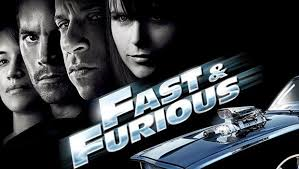 The “Fast and Furious” are famous movies in America. There are 7 movies.
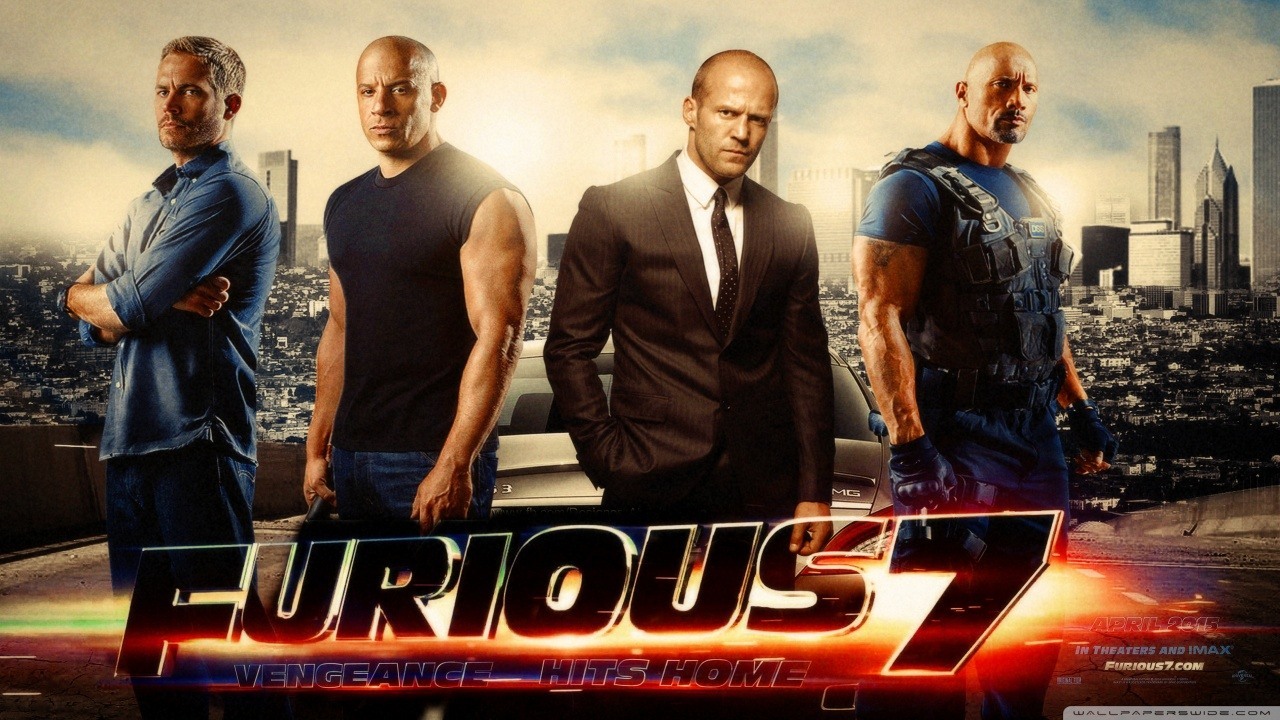 What do you think the movies are about?
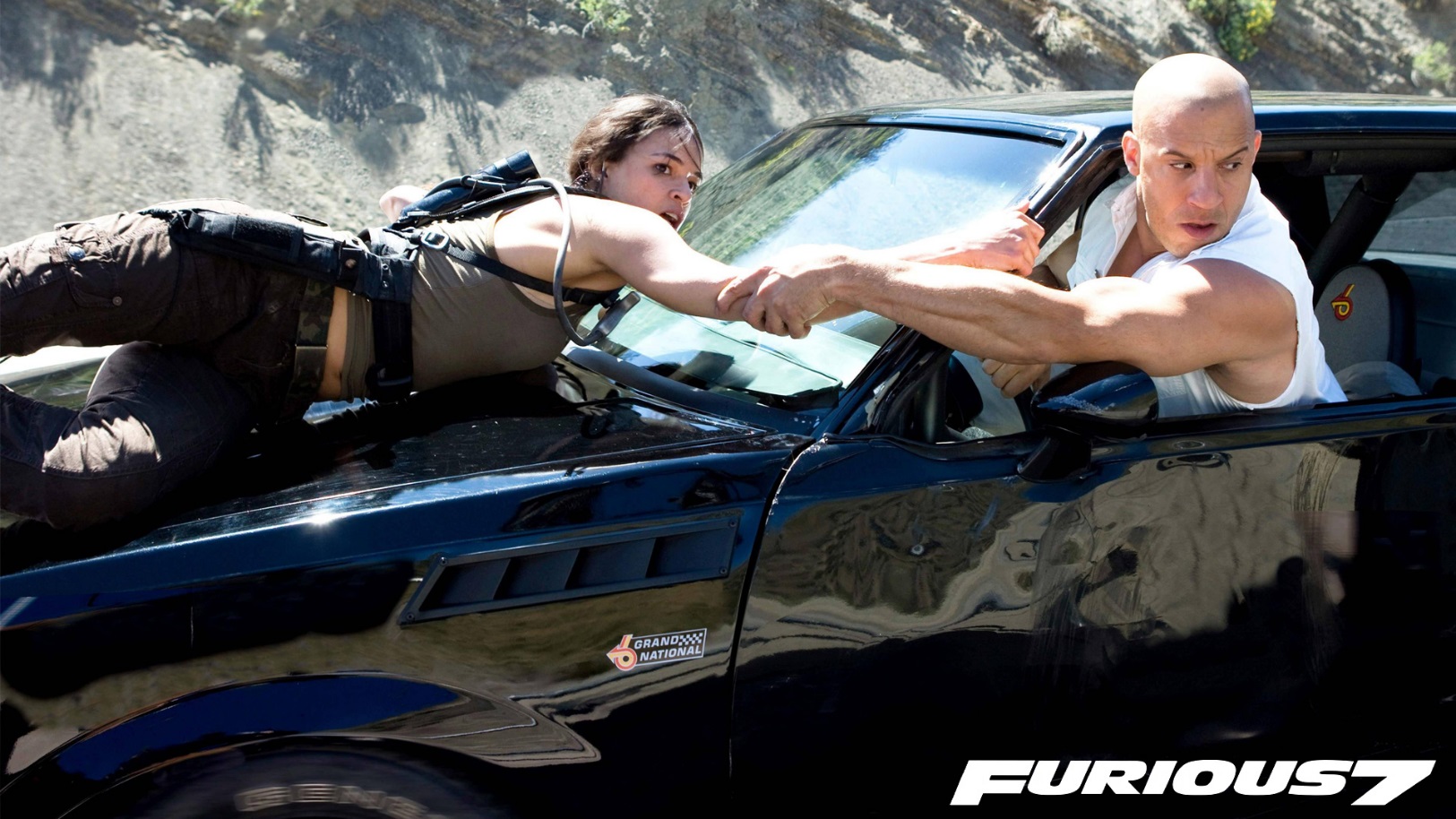 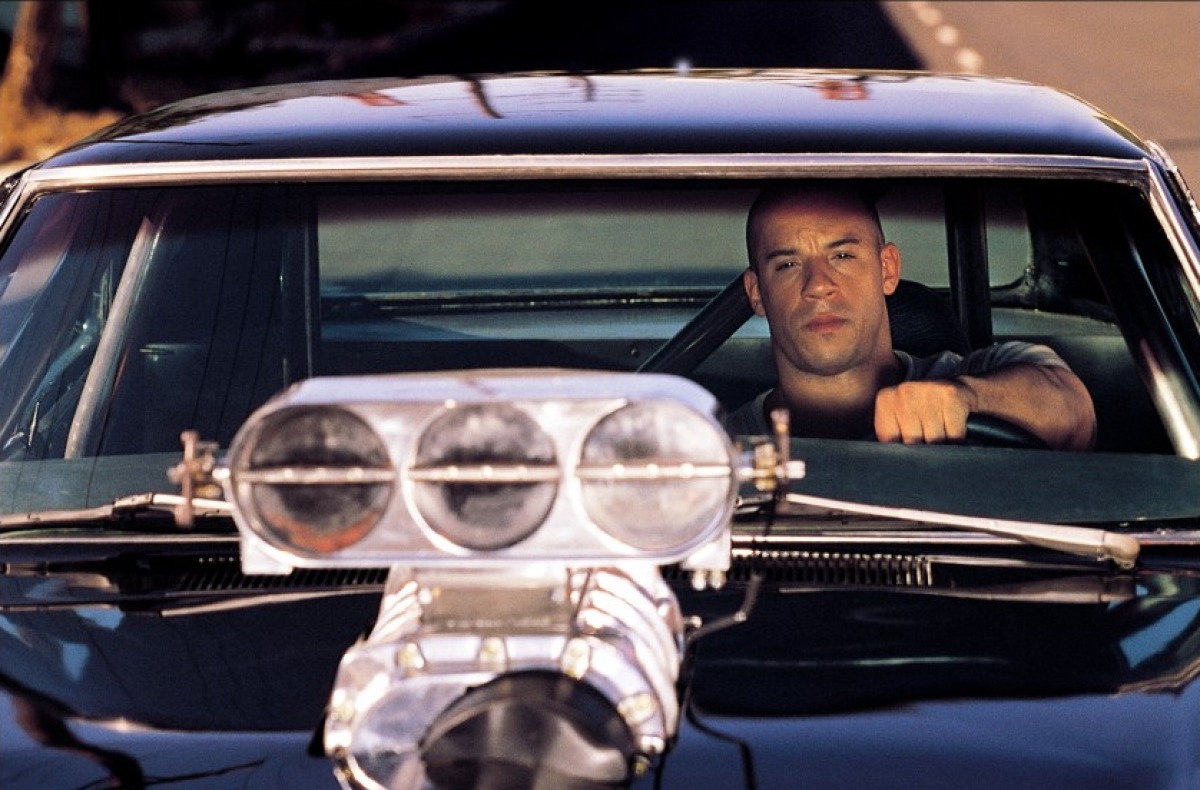 The movies are about fast cars.
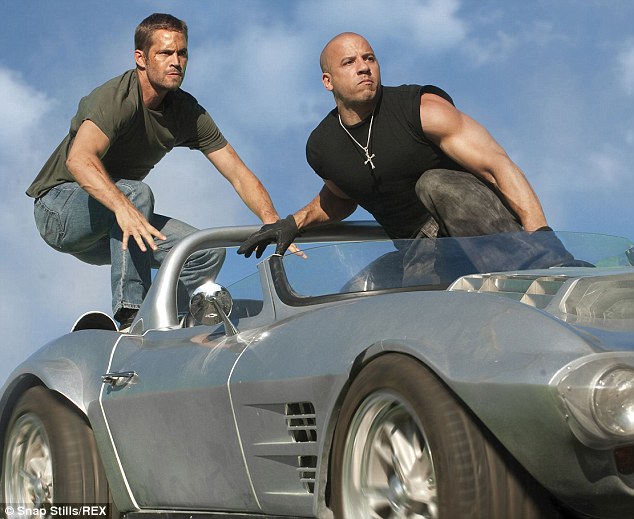 The characters in the movies fight bad guys to complete a mission.
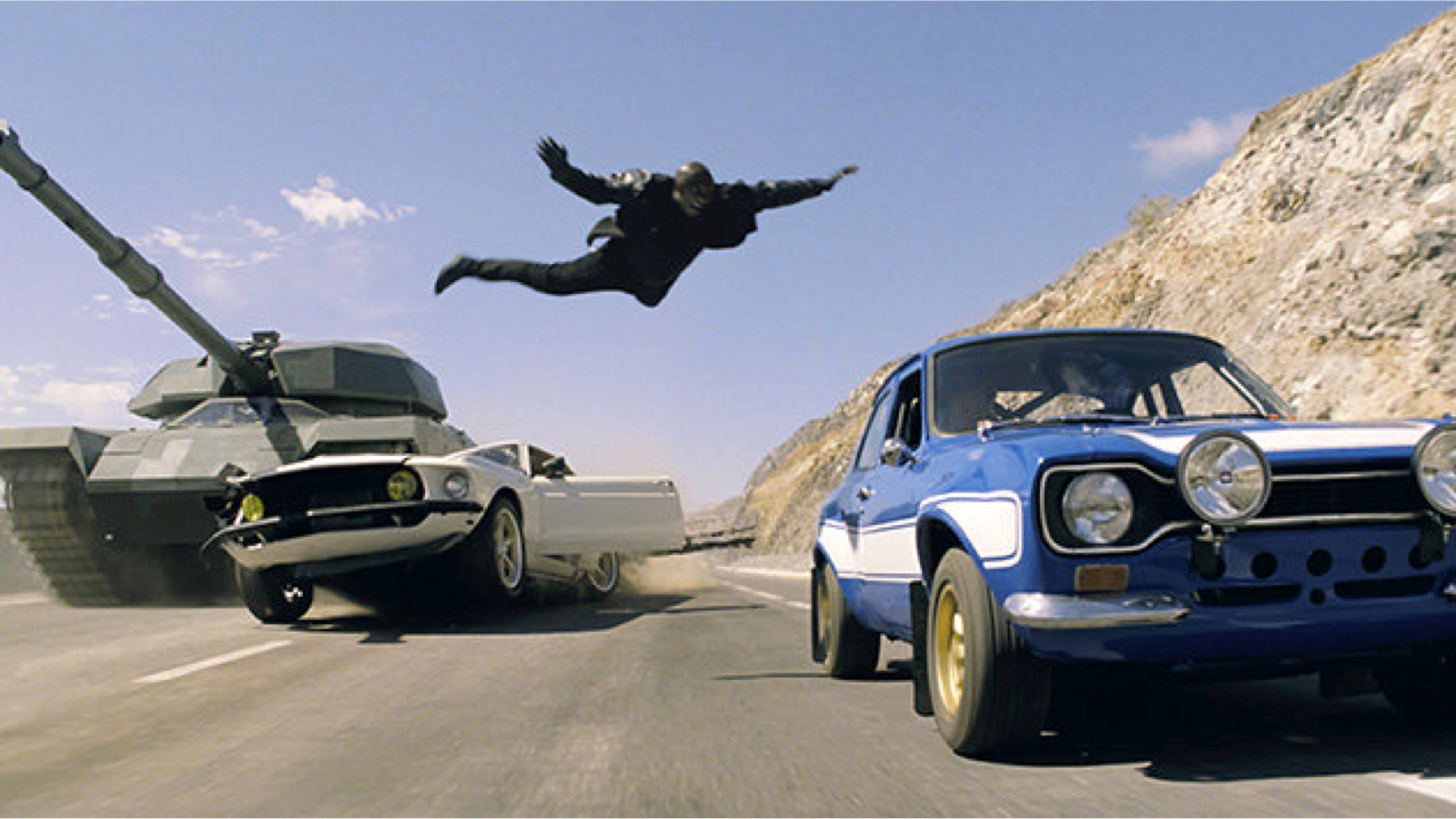 Let’s watch a Fast and Furious video.
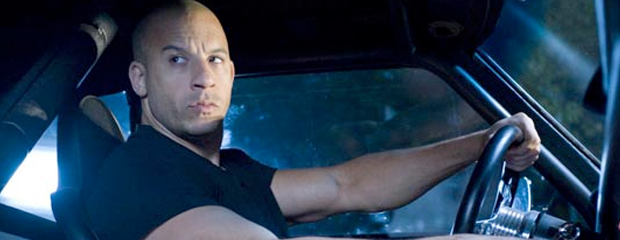 https://www.youtube.com/watch?v=Skpu5HaVkOc
Mad Lib Activity
A mad lib is a story with blank spaces. I will ask you for words to fill in the spaces. Then, I will read the completed story.
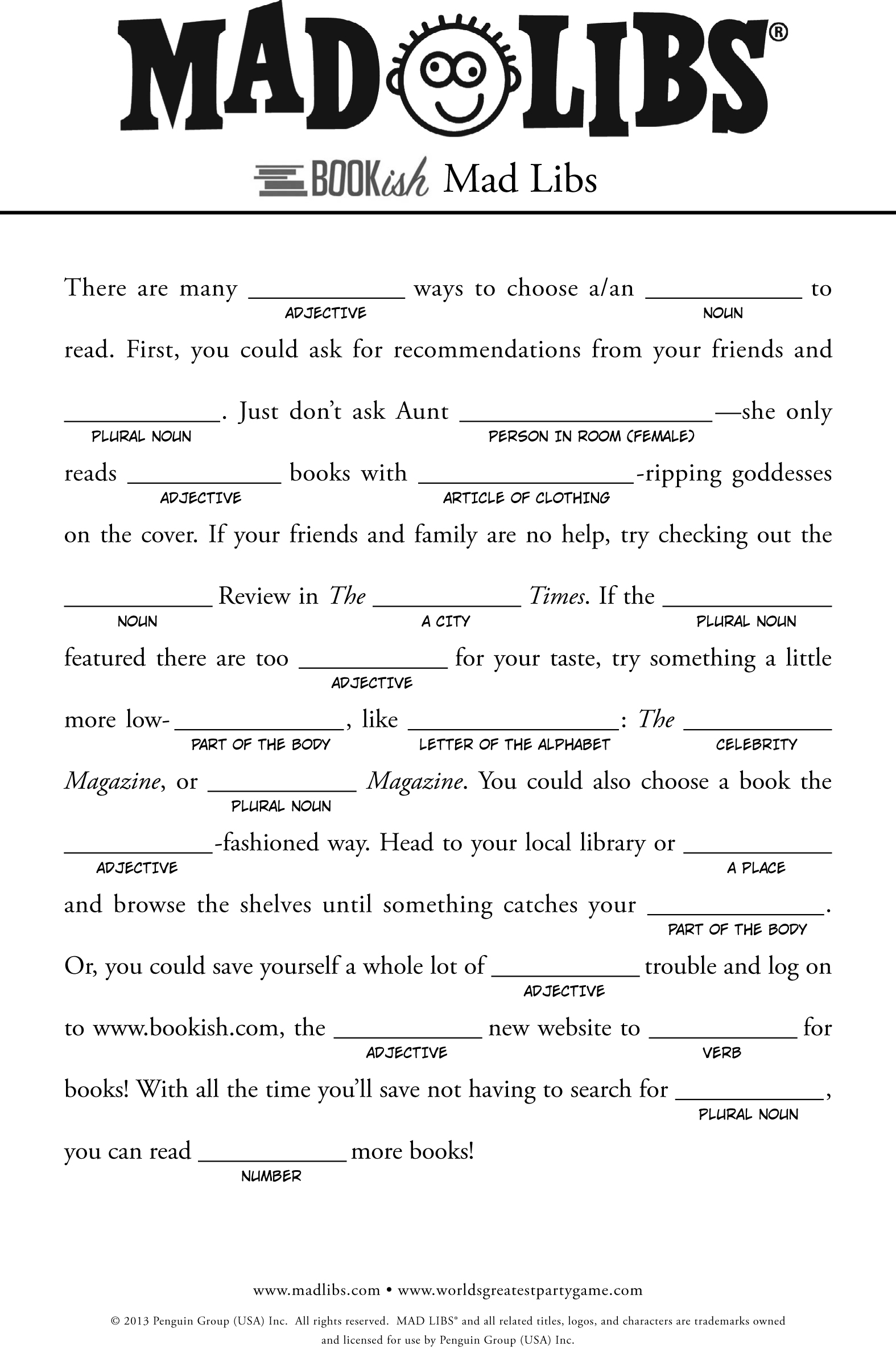 Word List
1. Student 1
2. Date
3. City in Korea 1
4. Emotion
5. Student 2
6. Something expensive
7. Fictional creature (plural)
8. City in Korea 1
9. Teacher’s name 1
10. Teacher’s name 2
11. Famous person
12. Emotion
13. Country in Europe
14. Color 1
15. Color 2
 
 16. Famous foreign landmark
 17. Foreign country
 18. Small animal
 19. City in Korea 2
 20. Large number
 21. Location word
 22. Historical figure name
 23. Landmark in Korea 1
 24. Landmark in Korea 2
 25. City in Korea 1
 26. Time
 27. Electronic device
 28. School supply item
 29. Article of clothing
 30. Famous American
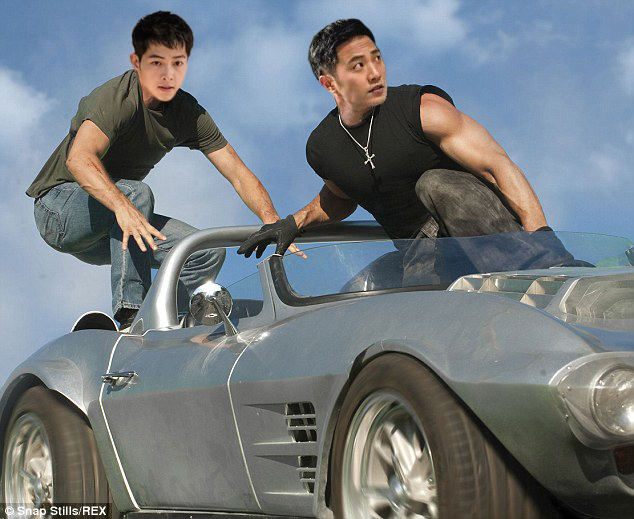 Fast & Furious
The Streets of Korea
Dear (1), 
On (2) I have to go to (3) to complete a mission. The President is (4) because (5) took her (6).
The mission will be difficult because there are (7) in (8). (9), (10) and (11) will also help with the mission.
I’m (12) because I got a new car. I will use it for the mission. It was made in (13).
It’s (14) with (15) stripes. It’s bigger than (16) and faster than a/an (17) (18) .
We will meet in (19) and drive for (20) kilometers. We will drive (21) the (22) River.
We will also drive by (23) and (24). We will arrive in (25) at (26).
For the mission we will also need (25), (28) and (29).
Can you help with the mission?
 
From,  
(30)
Mission complete
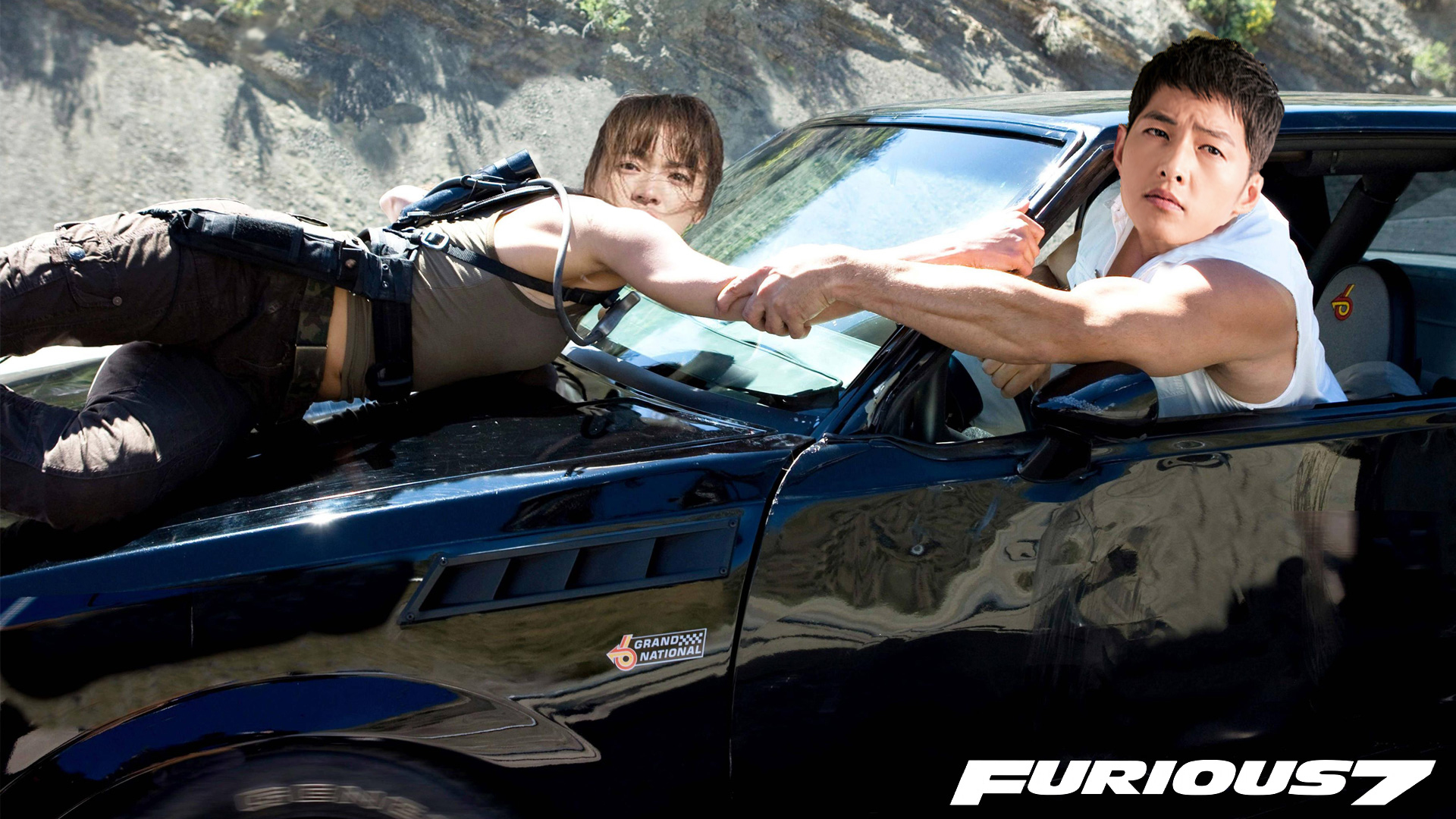